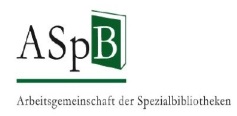 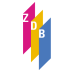 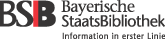 Vertretungen der Öffentlichen Bibliotheken
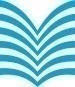 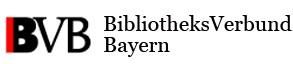 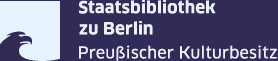 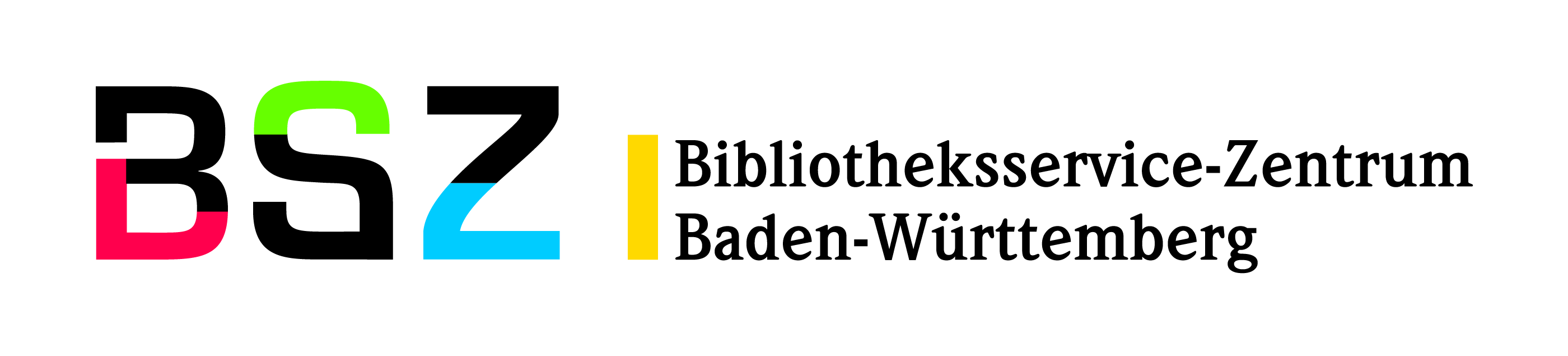 Schulungsunterlagen derAG RDA
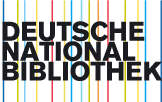 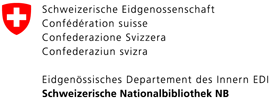 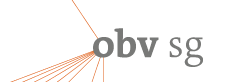 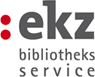 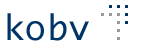 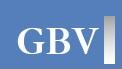 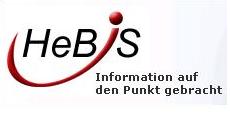 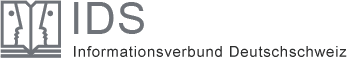 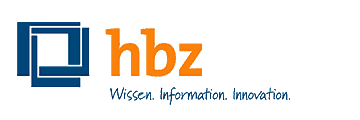 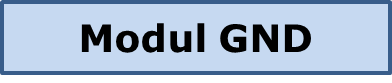 Normdaten in RDA
Kapitel 8Allgemeine Richtlinien zum Erfassen der Merkmale von Personen, Familien und Körperschaften
Erklärt die Terminologie und definiert die Begriffe 
Person, Familie und Körperschaft
Name (auch bevorzugter und abweichender Name)
Sucheinstieg (auch Ansetzungsform des Sucheinstiegs und zusätzlicher Sucheinstieg)
Begriffsdefinitionen 1
Eine Person ist ein Individuum oder eine Identität, die von einem Individuum eingeführt wurde (entweder alleine oder in Gemeinschaft mit einem Individuum oder mehreren anderen Individuen).
Dazu gehören natürliche Personen, Pseudonyme, Sammelpseudonyme, fiktive Personen und auch reale nicht-menschliche Entitäten
Begriffsdefinitionen 2
Eine Familie besteht aus zwei oder mehr Personen, die durch Geburt, Heirat, Adoption, eingetragene Lebenspartnerschaft oder einen ähnlichen Rechtsstatus miteinander in Beziehung stehen oder die sich auf andere Weise als Familie präsentieren. 

Die Entscheidung, wann Familien für die Erschließung zu berücksichtigen sind, ist unabhängig von der Anzahl der Familienmitglieder.
Begriffsdefinitionen 3
Eine Körperschaft ist eine Organisation oder eine Gruppe von Personen und/oder Organisationen, die durch einen bestimmten Namen identifiziert ist und die als Einheit handelt oder handeln kann. 

Dazu gehören auch Gebietskörperschaften.Konferenzen werden in RDA ebenfalls als Körperschaft angesehen.
Begriffsdefinitionen 4
Ein Name ist ein Wort, ein Zeichen oder eine Gruppe von Wörtern und/oder Zeichen, unter dem/der/denen eine Person / Familie / Körperschaft bekannt ist. 

Der bevorzugte Name ist der Name (die Namensform), der als Grundlage für die Ansetzungsform des Sucheinstiegs gewählt wird, der eine Person / Familie / Körperschaft repräsentiert.
Begriffsdefinitionen 5
Ein abweichender Name ist ein Name (eine Namensform), unter dem eine Person / Familie / Körperschaft bekannt ist und der sich von dem Namen unterscheidet, der als bevorzugter Name für diese Person / Familie / Körperschaft gewählt wurde.
Begriffsdefinitionen 6
Ein Sucheinstieg ist ein Name, ein Ausdruck, ein Code usw., der eine bestimmte Person / Familie / Körperschaft repräsentiert. 

Zu unterscheiden sind zwei Arten von Sucheinstiegen:
Begriffsdefinitionen 7
Die Ansetzungsform des Sucheinstiegs ist der standardisierte Sucheinstieg, der eine Entität repräsentiert. Die Ansetzungsform des Sucheinstiegs, der eine Person / Familie / Körperschaft repräsentiert, wird unter Verwendung des bevorzugten Namens für die Person / Familie / Körperschaft gebildet. 
Dafür voraussichtlich ab August 2014 geänderte Terminologie:neuer Begriff ist „normierter Sucheinstieg“
Begriffsdefinitionen 8
Ein zusätzlicher Sucheinstieg ist eine Alternative zur Ansetzungsform des Sucheinstiegs, der eine Entität repräsentiert. Ein zusätzlicher Sucheinstieg, der eine Person / Familie  / Körperschaft repräsentiert, wird unter Verwendung eines abweichenden Namens für diese Person / Familie / Körperschaft gebildet.
Funktionale Ziele 1
Die Daten zu Merkmalen einer Person / Familie / Körperschaft sollen den Benutzer in die Lage versetzen:
a) Personen, Familien und Körperschaften zu finden, 
b) diese zu identifizieren (d. h. bestätigen, dass die repräsentierte Person / Familie / Körperschaft der gesuchten entspricht oder zwischen mehreren Personen / Familien / Körperschaften mit demselben oder ähnlichen Namen zu unterscheiden)
Funktionale Ziele 2
Weiterhin:
c) die Beziehung zwischen dem Namen der Person / Familie / Körperschaft und einem anderen Namen zu verstehen 
d) zu verstehen, warum ein bestimmter Name als bevorzugter oder abweichender Name erfasst wurde.
Prinzipien 1
Dafür gelten folgende Prinzipien:

Differenzierung. Die Daten sollten dazu dienen, die Person / Familie / Körperschaft von anderen zu unterscheiden.(Details dazu später)
[Speaker Notes: Die Details zur Unterscheidung von Personen / Körperschaften kommen weiter hinten auf den Folien.]
Prinzipien 2
Darstellung. Der Name (die Namensform), der als bevorzugter Name für eine Person /Familie / Körperschaft erfasst wird, sollte der Name (die Namensform) sein, der am häufigsten in Ressourcen gefunden wird, die mit dieser Person / Familie / Körperschaft in Verbindung stehen, oder ein eingeführter Name (eine eingeführte Namensform) in der Sprache und Schrift, die die erfassende Institution bevorzugt. Sonstige Namen und Namensformen sollten als abweichende Namen erfasst werden.
[Speaker Notes: Stärkung des selbstgebrauchten Namens (hauptsächl. für Personen) bzw. des bekanntesten Namens (eingeführter Name, hauptsächl. für Körperschaften). Details sind in den jeweiligen Folien enthalten]
Prinzipien 3
Sprachpräferenz. Der Name (die Namensform), der als bevorzugter Name für eine Person / Familie / Körperschaft gekennzeichnet ist, sollte in der Originalsprache und Originalschrift der Ressourcen, die mit dieser Person / Familie / Körperschaft in Verbindung stehen, erfasst werden. Wenn allerdings Sprache oder Schrift nicht die bevorzugte der erfassenden Institution ist, kann der bevorzugte Name (die bevorzugte Namensform) aus einer anderen Quelle genommen werden.
Exkurs: Transliteration
Alternative in RDA 8.4:Erfassen Sie eine transliterierte Form des Namens entweder als Ersatz für oder zusätzlich zu der Form, die in der Quelle erscheint.

Diese Alternative wird im deutschsprachigen Raum angewendet, d.h. wenn möglich Namen aus anderen Schriften transliterieren. 
(Details dazu in der Schulungsunterlage Transliteration)
Exkurs: Originalschriftliche Erfassung
Die Erfassung von originalschriftlichen bevorzugten oder abweichenden Namen von Personen / Familien / Körperschaften ist in GND-Datensätzen möglich. Details dazu in der Erfassungshilfe „Originalschrift“
Prinzipien 4
Allgemeine Verwendung oder Praxis. Der Teil des Namens einer Person oder einer Familie, der als erstes Element beim Erfassen des bevorzugten Namens verwendet wird, sollte Konventionen widerspiegeln, die in dem Land und der Sprache, das/die am engsten mit dieser Person oder Familie in Verbindung stehen, verwendet werden. Für Körperschaften gelten andere Regeln – s. dort.
[Speaker Notes: Betrifft z. B. Präfixe in Personennamen, die je nach Sprachgebrauch als erster Teil des Sucheinstiegs oder einem Vornamen nachgestellt erfasst werden.]
Standardelemente-Set
Kernelemente
Zusatzelemente
Standardelemente-Set
für den deutschen Sprachraum
Auszug aus dem Standardelemente-Set für Normdaten
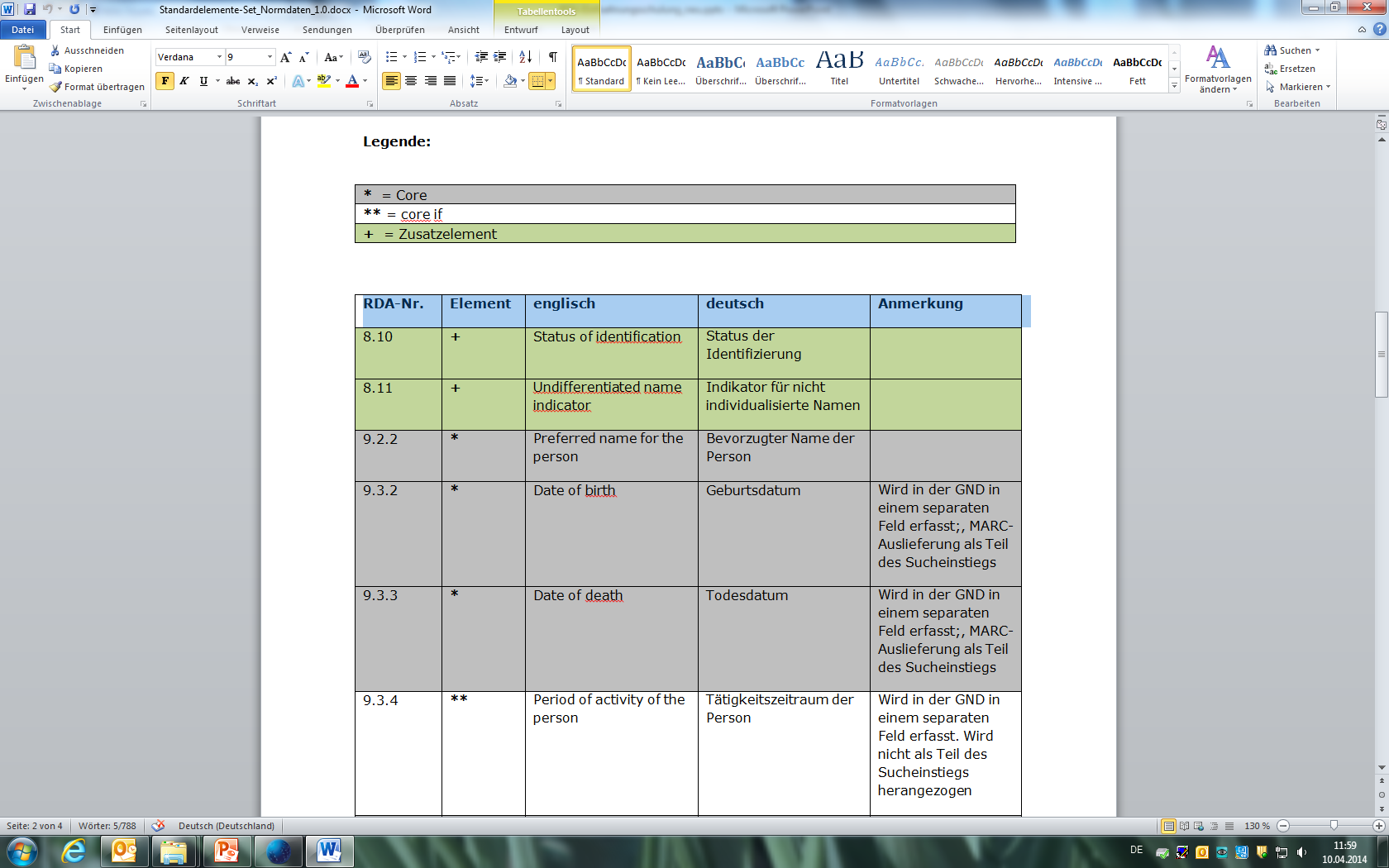 [Speaker Notes: Geburtsdatum ist Kernelement (core).
Status der Identifizierung ist Zusatzelement.]
Kernelemente
Kernelemente sind – wenn zu ermitteln – immer anzugeben.

Davon zu unterscheiden sind zusätzliche Elemente, die nur zur Unterscheidung gleichnamiger oder ähnlicher Namen dienen.
s. dazu das Standardelementeset für den deutschsprachigen Raum
Kernelemente für Personen
Bevorzugter Name der Person
Titel der Person (bei weltlichen und geistlichen Herrschern, Adligen o.Ä.)
Geburtsdatum
Todesdatum
Sonstige zur Person gehörende Kennzeichnung (bei Heiligen, Geistern etc.)
Beruf oder Beschäftigung (bei einer Person, deren Name aus einer Phrase oder einer Benennung besteht, die nicht an eine Person denken lässt)
Identifikator für die Person (IDN)
Kernelemente für Familien
Bevorzugter Name der Familie
Art der Familie
Datum, das mit der Familie in Verbindung steht
Identifikator für die Familie
Kernelemente für Körperschaften 1
Bevorzugter Name der Körperschaft
Art der Körperschaft (bei einer Körperschaft, deren Namen nicht an eine Körperschaft denken lässt)
Identifikator für die Körperschaft
Kernelemente für Körperschaften 2
Für Konferenzen zusätzlich:
Ort einer Konferenz usw.
Datum der Konferenz
Zählung einer Konferenz usw.
In Verbindung stehende Institution (bei Konferenzen usw., wenn der Name der Institution eine bessere Identifizierung bietet als der lokale Ortsname oder wenn der lokale Ortsname nicht bekannt ist oder nicht einfach ermittelt werden kann)
Zusätzliche Elemente zur Unterscheidung gleicher oder ähnlicher Namen:
bei Personen:
Titel der Person (Amts- oder Ehrenbezeichnung)
Vollständigere Namensform
Beruf oder Beschäftigung
Sonstige zur Person gehörende Kennzeichnung
Tätigkeitszeitraum der Person
Zusätzliche Elemente zur Unterscheidung gleicher oder ähnlicher Namen:
bei Familien:
Ort, der mit der Familie in Verbindung steht
Berühmtes Familienmitglied
Zusätzliche Elemente zur Unterscheidung gleicher oder ähnlicher Namen:
bei Körperschaften:
Sitz usw.
Gründungs- oder Enddatum
Zeitraum, in dem die Körperschaft aktiv war
In Verbindung stehende Institution
Sonstige zur Körperschaft gehörende Kennzeichnung
Exkurs: Unterscheidung gleichnamiger Personen 1
Es gibt weiterhin Personen- und Namenssätze in der GND.
Die Unterscheidung gleichnamiger Personen geschieht im Anzeigeformat und im Datenaustausch durch Hinzuziehen der Lebensjahre zum bevorzugten Namen, nicht aber durch die weiteren in RDA vorgesehen Merkmale
Die weiteren Elemente werden als Teil des Normdatensatzes erfasst, sind aber nicht Teil der Ansetzungsform des Sucheinstiegs
Exkurs: Unterscheidung gleichnamiger Personen 2
Um einen Personendatensatz in der GND anzulegen, werden bevorzugt die Lebensdaten genommen; andere identifizierende Merkmale wie Beruf / Tätigkeit, Wirkungsdaten o.ä. reichen aber dafür auch aus
Nur wenn keine identifizierenden Angaben vorhanden sind, die zur Unterscheidung gleichnamiger Personen dienen, soll ein Namenssatz angelegt bzw. ein Name benutzt werden.
s. dazu Individualisierungsrichtlinie
Exkurs: Unterscheidung gleichnamiger Körperschaften
Bei Körperschaften muss der bevorzugte Name von anderen identischen bevorzugten Namen durch einen entsprechenden Zusatz unterschieden werden. 
Ist ein bevorzugter Name identisch mit dem abweichenden Namen einer anderen Körperschaft, bekommt nur letzterer einen Zusatz.
Sind abweichende Namen identisch mit anderen abweichenden Namen, wird empfohlen, alle durch einen Zusatz zu unterscheiden.
Dazu noch in Kapitel 8:Grundsätzliche Aussagen zu
Sprache und Schrift:Vorzug haben Sprache und Schrift der vorliegenden Ressource; aber :Namen in anderer Schrift sind nach Möglichkeit zu transliterieren (s. Schulungsunterlage Transliteration)
Dazu noch in Kapitel 8:Grundsätzliche Aussagen zu
Großschreibung:
Die Regeln für die bevorzugten oder abweichenden Namen entsprechen den Rechtschreibregeln für die jeweilige Sprache; s. dazu Anhang A. 
Die in A.2, A.11, A.13, A.16 genannten Regeln gelten für die englische Sprache. 
Vorrang haben die Regeln der jeweiligen Sprache, also A.33-A.55 – Auswirkungen auf Körperschaften beachten!
[Speaker Notes: A.2: Namen von Personen, Familien und Körperschaften (allgemein, Hinweis auf A.10-A.55)
A.11: Personennamen
A.13: Geografische Namen
A.16: Körperschaftsnamen]
Dazu noch in Kapitel 8:Grundsätzliche Aussagen zu
Akzente und diakritische Zeichen:Schreiben wie in der vorliegenden Ressource; wenn allerdings klar ist, dass ein Akzent zum Namen gehört, dieser in der Vorlage aber fehlt, wird er ergänzt
Dazu noch in Kapitel 8:Grundsätzliche Aussagen zu
Bindestriche:Angeben, wie von der Person selbst verwendet.Bei transliterierten Namen die jeweiligen Regeln dazu anwenden.
Bei Körperschaften müssen bei transliterierten Namen ebenfalls die Regeln für die betreffende Sprache beachtet werden
Dazu noch in Kapitel 8:Grundsätzliche Aussagen zu
Abstand zwischen Initialen und Akronymen:bei Personen: Leerzeichen zwischen Einzelbuchstaben, die mit Punkt geschrieben werden. Beispiel: Hoffmann, E. T. H.Wenn diese aber zusammen eine Bezeichnung ergeben, dann zusammenschreibenBeispiel:Batten, John, Mrs.
Dazu noch in Kapitel 8:Grundsätzliche Aussagen zu
Abstand zwischen Initialen und Akronymen:bei Körperschaften:NEU:Keine Leerzeichen zwischen Initialen oder Akronymen mit PunktU.S. and Foreign Commercial ServiceL.I.F.E. ChoirKeine Leerzeichen, wenn in der Vorlage ohne Punkt hintereinander geschrieben:OECD
[Speaker Notes: NEU ist 8.5.6.2.a) Setzen Sie kein Spatium zwischen einem Punkt usw. und eine darauf folgende Initiale.]
Dazu noch in Kapitel 8:Grundsätzliche Aussagen zu
Abkürzungen:Werden nach Anhang B.2 a) erfasst; d.h. wenn die selbstgebrauchte Namensform eine Abkürzung enthält, wird diese verwendet.Teil B.2 b) nicht anwenden – die Anwendung von Abkürzungen bei geografischen Namen wird noch diskutiert. Bis zur Klärung die bisherigen GND-Regeln weiter anwenden.
[Speaker Notes: B.2 Verwenden Sie nur die folgenden Abkürzungen in Namen von ... Orten
b) bestimmte Bezeichnungen von größeren Orten (siehe B.11), die als Teil der Bezeichnung eines anderen Ortes (siehe 16.2.2.9) erfasst werden.
Hier geht es um die Abkürzungen für amerikanische Staaten. Das wird aber gerade in der Geografika-Gruppe diskutiert.]
Exkurs: Adressen von Personen oder Körperschaften
Geregelt in RDA 9.12 (Personen) und 11.9 (Körperschaften)
Post- oder E-Mail-Adressen von lebenden Personen werden nicht angegeben
bei Körperschaften kann die URL der Webseite wie bisher (im Feld 670) erfasst werden
Exkurs: Sprache der Person oder Familie
Geregelt in RDA 9.14 (Personen), 10.8 (Familien)

Sprachen werden wie bisher codiert erfasst; Liste der Sprachcodes ist weiterhin gültig
Exkurs: Tätigkeitsbereich der Person oder Körperschaft
Geregelt in RDA 9.15 (Personen) und 11.10 (Körperschaften)

Bei Personen können Tätigkeitsbereiche zusätzlich oder statt eines Berufs erfasst werden, möglichst als Link zum Sachschlagwort

Bei Körperschaften wird der Tätigkeitsbereich nur in der Sacherschließung erfasst
Exkurs: Geschichte der Familie oder Körperschaft
Geregelt in RDA 10.9 (Familien) und 11.11 (Körperschaften)

Die Angaben werden im GND-Datensatz als biografisch-historische Angaben erfasst; bei Körperschaften nur durch die Sacherschließung
[Speaker Notes: Feld 678]
Exkurs: Identifikator für die Person / Familie / Körperschaft
Geregelt in RDA 9.18 (Personen), 10.10 (Familien), 11.12 (Körperschaften)

Die GND-Identifikationsnummer wird automatisch vergeben und dient als Identifikator für die Entität
Exkurs: Informationsquellen 1
Namen und identifizierende Merkmale von Personen / Familien / Körperschaften können grundsätzlich jeder Quelle entnommen werden. 
Für die Wahl des bevorzugten Namens sind mit ganz wenigen Ausnahmen als Quelle Ressourcen maßgeblich, die mit der Person / Familie / Körperschaft in Verbindung stehen. Das können Vorlagen sein (wenn die Person / Familie / Körperschaft in verantwortlicher Funktion daran mitgearbeitet hat) oder auch externe Ressourcen wie z. B. Homepages. Nachgeordnet bzw. dann, wenn diese maßgeblichen Quellen nicht verfügbar sind, werden andere Quellen einschließlich Nachschlagewerken verwendet.
Exkurs: Informationsquellen 2
Die Vorlage als Informationsquelle wird in RDA 2.2.2 beschrieben. Die bevorzugten Informationsquellen sind Teil der Ressource selbst, die erfasst wird. Das kann die gesamte Ressource sein oder auch je nach Medientyp ein Teil (einzelne Blätter, Behältnis, Titelbildschirm, Metadaten in Audiofiles)
An einigen RDA-Stellen werden Einzelheiten, z. B. für Körperschaften, in Erläuterungen und Erfassungshilfen dargestellt.
Exkurs: Informationsquellen 3
Als Quelle für abweichende Namen können außerdem benutzt werden:
Namen aus Ressourcen, die mit der Person / Familie / Körperschaft in Verbindung stehen
Namen aus Nachschlagewerken
Namen, die ein Benutzer bei der Suche verwenden könnte
Kennzeichnung neuer Normdatensätze
Neue RDA-gemäße Normdatensätze werden in der GND gekennzeichnet:
Ab dem 01.07.2014 (Erfassung nur in PICA möglich)
040 $erda

Deshalb zusätzlich bis zum 15.09.2014:
667 rda
(ab dem 16.09. kann das Feld 040 über die ONS ausgeliefert werden)
[Speaker Notes: Dopplung ist notwendig, da der Datenaustausch erst im Herbst erfolgt]
Kennzeichnung von nach RDA bearbeiteten Normdatensätzen 1
Redaktionell überarbeitete Normdatensätze sollen ebenfalls die Kennzeichnung in 040 / 667 erhalten.
Damit soll die Nachnutzung in den Fällen erleichtert werden, wenn der bevorzugte Namen nach RDA ggf. von dem bisherigen bevorzugten Namen abweicht.
Datensätze sollen aber nicht an die Redaktion gemeldet werden, wenn der bisherige bevorzugte Name nach RDA richtig ist!
Kennzeichnung von nach RDA bearbeiteten Normdatensätzen 2
Betrifft bei Personen:		wer korrigiert:
Pseudonyme			alle Redaktionen
Notnamen				alle Redaktionen	
Adlige				alle Redaktionen
Personen des Altertums		BSB-Redaktion
Personen des Mittelalters		BSB-Redaktion
Religiöse Personen			BVB-Redaktion  						(UB Augsburg)
Geistliche Würdenträger		BVB-Redaktion  						(UB Augsburg)
Heilige, Selige			BVB-Redaktion  						(UB Augsburg)
[Speaker Notes: Auch: biblische Personen (BVB), Fiktive Personen (GBV) – insgesamt wenige Datensätze.

Fast alle Datensätze von Familien sind betroffen; diese werden aber vorerst wie bisher nur von der SE benutzt.]
Kennzeichnung von nach RDA bearbeiteten Normdatensätze
Bei Körperschaften sollen alle verwendeten Datensätze nach RDA umgearbeitet werden.
Verknüpfte Datensätze und hierarchisch damit verbundene Datensätze können von Redaktionen bearbeitet werden; dazu gibt es Richtlinien der einzelnen Verbünde bzw. Bibliotheken
Exkurs: Beispiele
Für den deutschen Sprachraum maßgebliche Beispiele stehen bislang in den Erläuterungen, Schulungsunterlagen (formatneutral) und den Erfassungshilfen (im PICA und Aleph-Format).

Beispiele in der aktuellen deutschen Ausgabe des Toolkits entsprechen ggf. nicht den Anforderungen im deutschen Sprachraum.
[Speaker Notes: Anwendungsrichtlinien ist die Zusammenfassung von Anwendungsregeln, Erläuterungen und Erfassungshilfen.
Informationen schon in Grundlagen zu RDA.]
Welche Regelungen zu Normdaten treten erst 2015 in Kraft? 1
Die bibliografische Beschreibung erfolgt bis 2015 nach RAK.
Für Entitäten, die für die Erschließung nach RAK nicht benötigt werden, werden keine Normdatensätze angelegt und verknüpft.
Ggf. werden diese Normdatensätze bereits in der Sacherschließung verwendet
Welche Regelungen zu Normdaten treten erst 2015 in Kraft? 2
Noch nicht angewendet werden die Regeln für folgende Sachverhalte:
Familien - nicht für die FE verwenden
Kongresse, die nach RAK nicht für die FE verwendet werden
Organe von Gebietskörperschaften, die nach RAK nicht für die FE verwendet werden
Amtsinhaber als Teil der Körperschaft (bisher sind die Titel nur unter der Person erfasst)
Projekte, die nach RAK nicht für die FE verwendet werden
Wo stehen die detaillierten Regelungen zu Normdaten?
Details sind in den Kapiteln 9 - 11, teilweise 16 und den Anhängen A, F und G geregelt.
Beziehungen von Personen / Familien / Körperschaften
zu Ressourcen: Kap. 18
zum Werk: Kap. 19
zur Expression: Kap. 20
zur Manifestation Kap. 21
zum Exemplar: Kap. 22

Dazu Anhang I, in dem die Beziehungskennzeichnungen stehen(noch nicht besprochen)

Erst ab 2015 anzuwenden
Beziehungen zwischen Personen / Familien / Körperschaften
Allgemein: Kap. 29
zu Personen: Kap. 30
zu Familien: Kap. 31
zu Körperschaften: Kap. 32

Dazu Anhang K, in dem die Beziehungskennzeichnungen stehen(in der GND i.d.R. durch Codes ausgedrückt)

Wird weiterhin wie bisher in der GND durch Relationen und Codes ausgedrückt
[Speaker Notes: Beziehungen werden wie bisher erfasst. 
z.B. Feld 500 Beziehung zu anderer Person.
z.B. Feld 550 Beruf einer Person.]
Weitere Informationen und Schulungsunterlagen finden Sie auf folgenden Seiten:
http://www.bib-bvb.de/web/b3kat/gnd-schulungsunterlagen

https://wiki.dnb.de/display/RDAINFO/RDA-Info

rda-info@dnb.de

https://wiki.dnb.de/display/ILTIS/Informationsseite+zur+GND+neu
[Speaker Notes: Im RDA-Info-Wiki können Sie sich allgemein informieren. Es ist frei zugänglich, ein Passwort ist nicht nötig. 
Direkte Fragen schicken Sie bitte an die Mail-Adresse rda-info@dnb.de. 

Die Informationsseiten sind noch nicht auf dem endgültigen Stand, werden aber fortlaufend aktualisiert!]